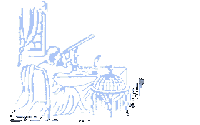 Stellar Astronomy
Cataloging the Stars
Star Names
Proper Names
Bayer  Greek letters
Flamsteed numbering system
Henry Draper  HD numbers
S.A.O. numbers
Various other catalogs
Proper Names
The names describe part of a constellation,
Deneb means “tail”
Sirius is “the searing one”
Bayer Greek Letter System
Alpha is the brightest star in a constellation
 Centauri is the brightest in Centaurus
 Arietis is in Aries
        
Flamsteed Numbers
Bright stars of a constellation are numbered in order of increasing Right Ascension
Vega is also called Lyrae as well as 3 Lyrae
Other Catalogs
The Henry Draper catalog   HD268638
The Smithsonian Astrophysical Observatory    SAO167888
Dozens of other catalogs
Distances to the Stars
Light Years
Parsecs
Light Year
The distance which light travels in one year
Equal to 9.46  10 12  kilometers
 Centauri is the next closest star at     4.3 L.Y.
Parsec
An abbreviation of parallax second
1 parsec = 3.26 L.Y.
 Centauri is 1.3 pc away
Brightness of the Stars
The Magnitude system
Apparent magnitude   m
Absolute magnitude   M
Visual and photographic magnitudes
The Magnitude System
Developed by Hipparchus 
1st magnitude is the brightest
6th magnitude is the visual limit
Planets now have negative magnitudes
Venus reaches -4 magnitude
Apparent Magnitude
Brightness as seen from Earth
Given as m usually, but sometimes V
Absolute Magnitude
“Real” brightness of a star
Magnitude at a 10 parsec distance
A good indication of how stars are different
Sun has  M = +4.8
Motions of the Stars
Proper Motion
Radial velocity
Tangential velocity
Space velocity
Proper Motion
The actual drift of a star through space
Usually less than 1 second of arc/year
Barnard’s Star has the largest  (10”/year)
Constellations change their shape
Radial Velocity
Measured using Doppler shift
Red shift/Blue Shift
Negative values are approaching Earth
‘red recedes’
Tangential Velocity
At right angles to our sight
Not to be confused with proper motion
Units of kilometers per second
Must know the distance to determine
Space Velocity
Vector sum of radial and tangential velocity
Actual 3D motion